Missionary Care
Loving Father in heaven, You care for the orphans and widows, You are a refuge for the needy. We thank You for our missionary Victoria, who is serving in a refugee girls' shelter in South East Asia, spending every day with girls of different nationalities and mothers who have been victims of domestic violence. May the resurrection power of our Lord Jesus Christ fill Victoria so that she may live
1/2
Missionary Care
out the amazing agape of our Saviour.     The Holy Spirit helps Victoria to compassionately relate to girls of all ages and to be wise mentor to each girl. Heavenly Father, Victoria will be going to Thailand in July to attend the Arise Asia Conference. We pray for safe journey, a fruitful learning during the conference    and inspiring interaction with other missionaries. In Jesus Christ's name, Amen.
2/2
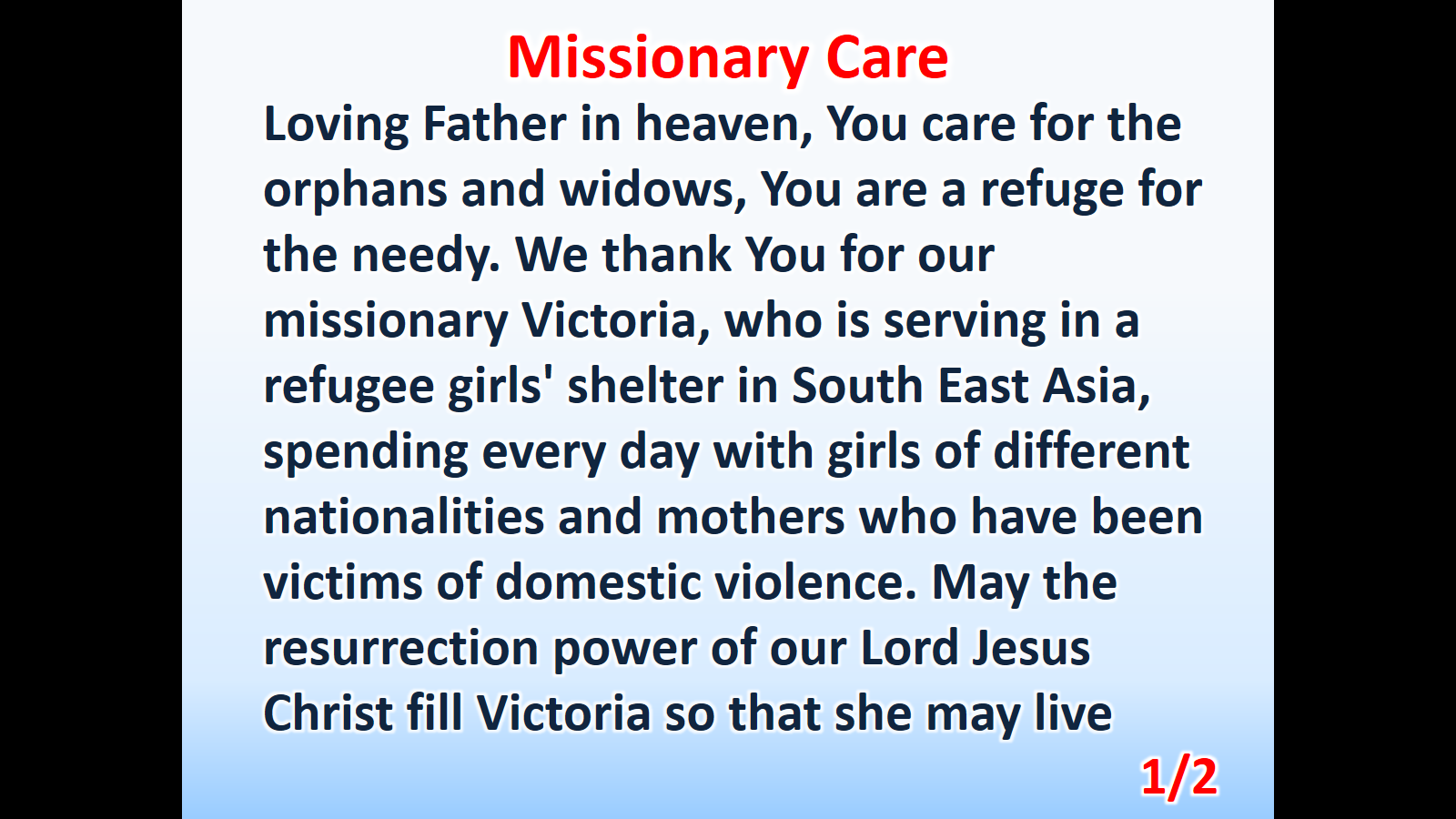 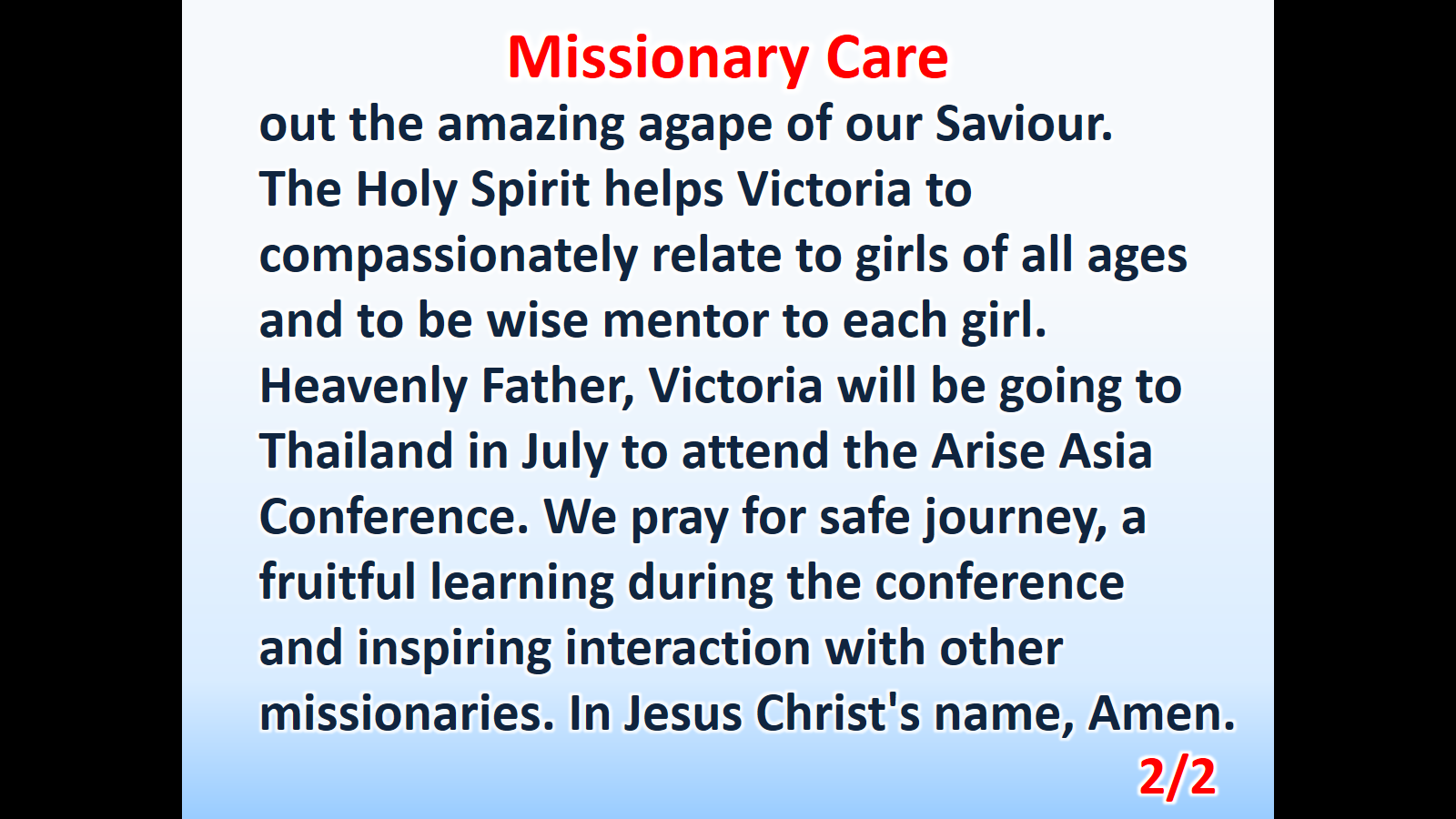